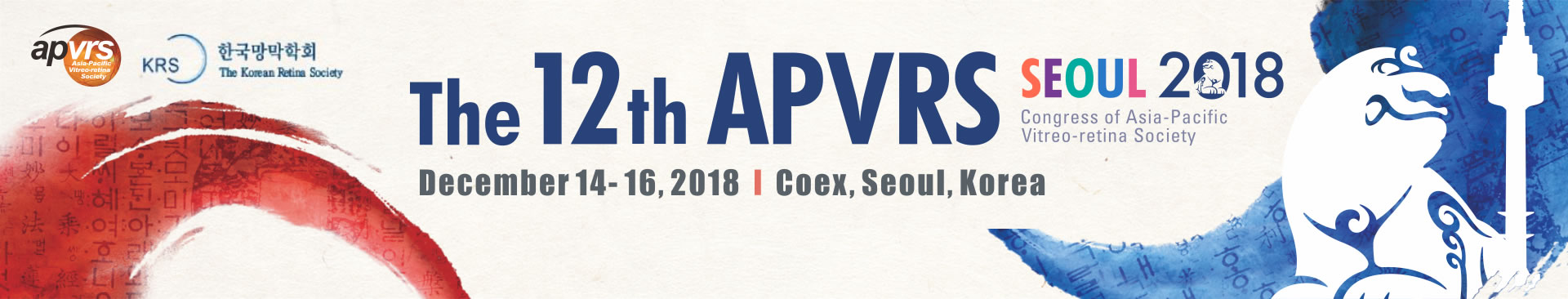 The 1st Inaugural YOUNG OPHTHALMOLOGIST SYMPOSIUM
“Education and Networking for potential, current retinal fellows and young retinal specialists”
Program (Date & Time TBC, Venue: Coex)
“Tips and tricks of doing TPPV”- Dr Adrian Fung, Australia
“Advanced OCT interpretation” - Dr Anna Tan, Singapore 
“Pearls and Pitfalls of PDT”- Dr Christopher Seungkyu Lee, South Korea
CASE PRESENTATION COMPETITION !!(Prizes worth up to USD $350)
Top 5 finalists chosen to present at YO symposium
PLEASE EMAIL APVRSYO@gmail.com FOR ABSTRACT GUIDELINES & SUBMISSIONS
Deadline for submission Nov 12, 2018